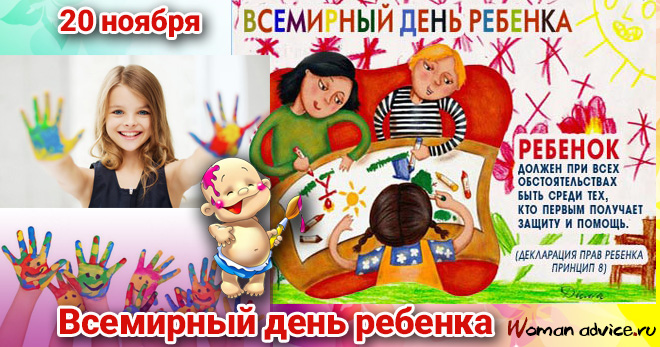 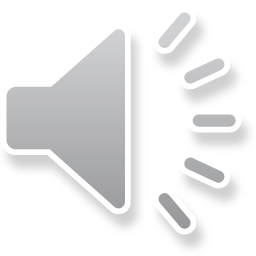 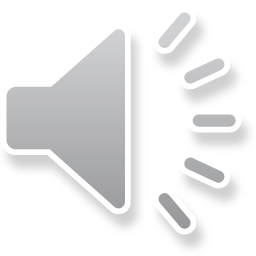 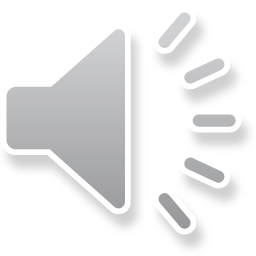 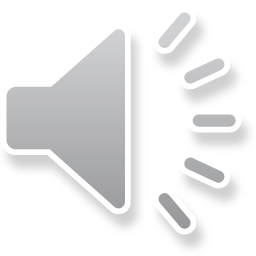 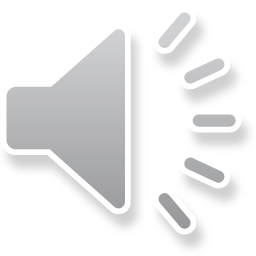 Детский образцовый вокальный коллектив «Радуга» поём о счастье
Дети-это счастье! Дети – это радость!Дети-это свежей жизни ветерок!